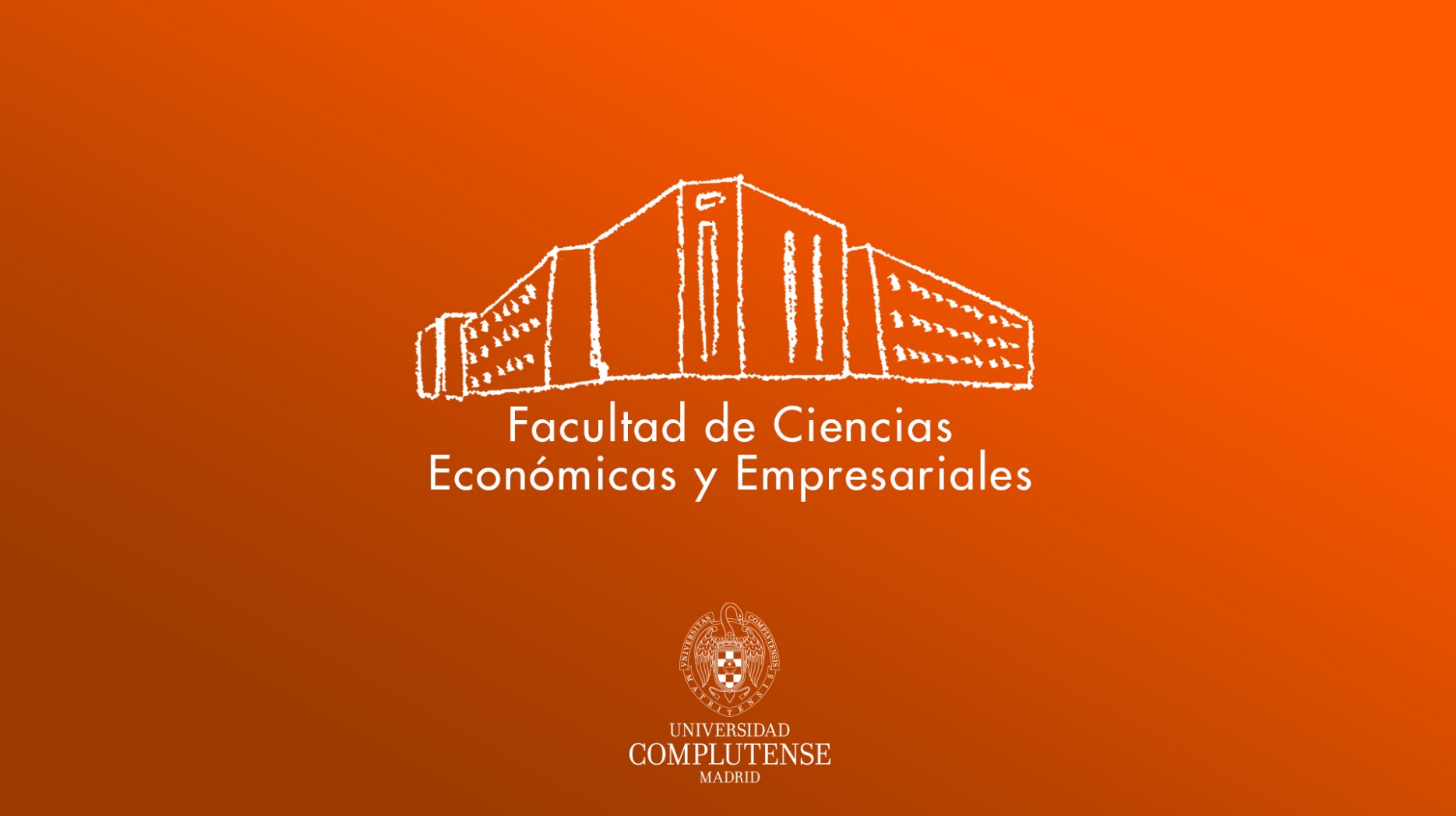 Encuestas de satisfacción INSERCIÓN LABORAL EGRESADOS2022-23
MÁSTER EN ECONOMÍA
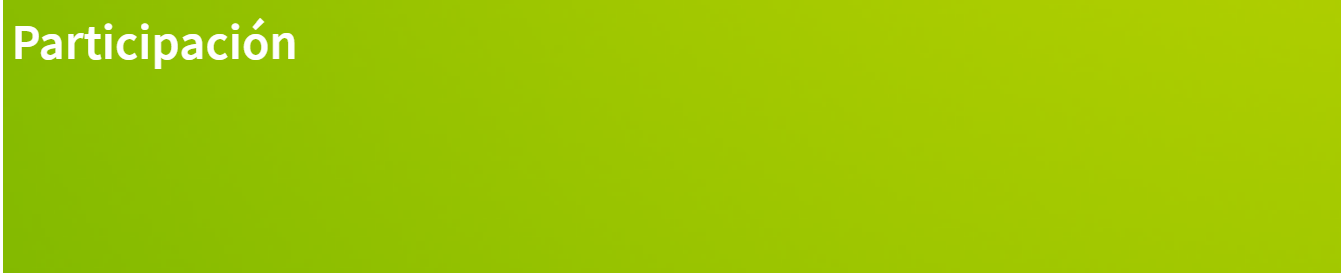 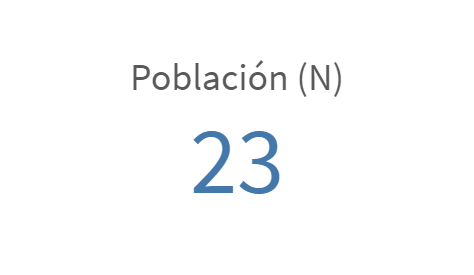 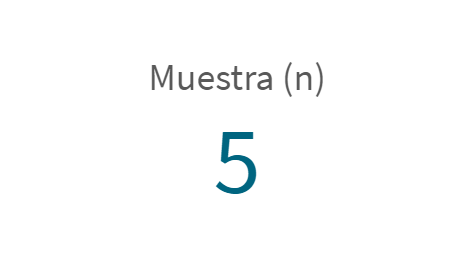 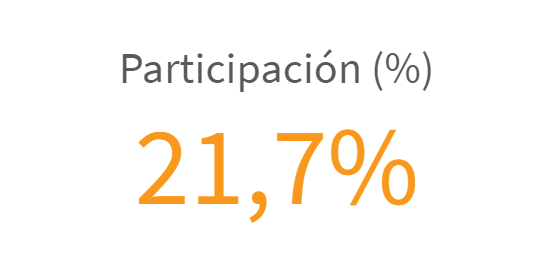 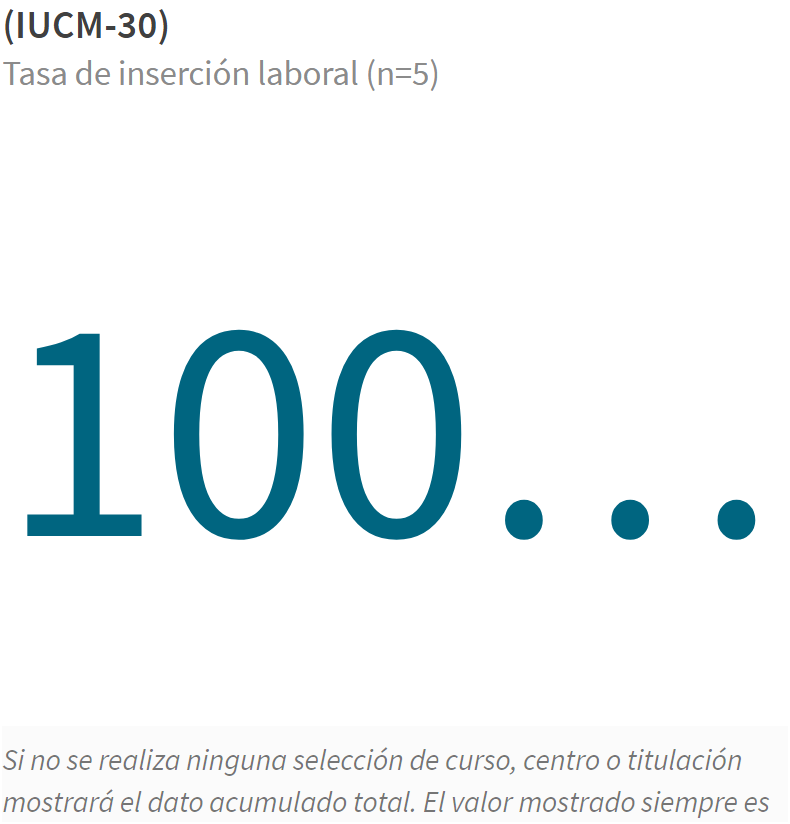 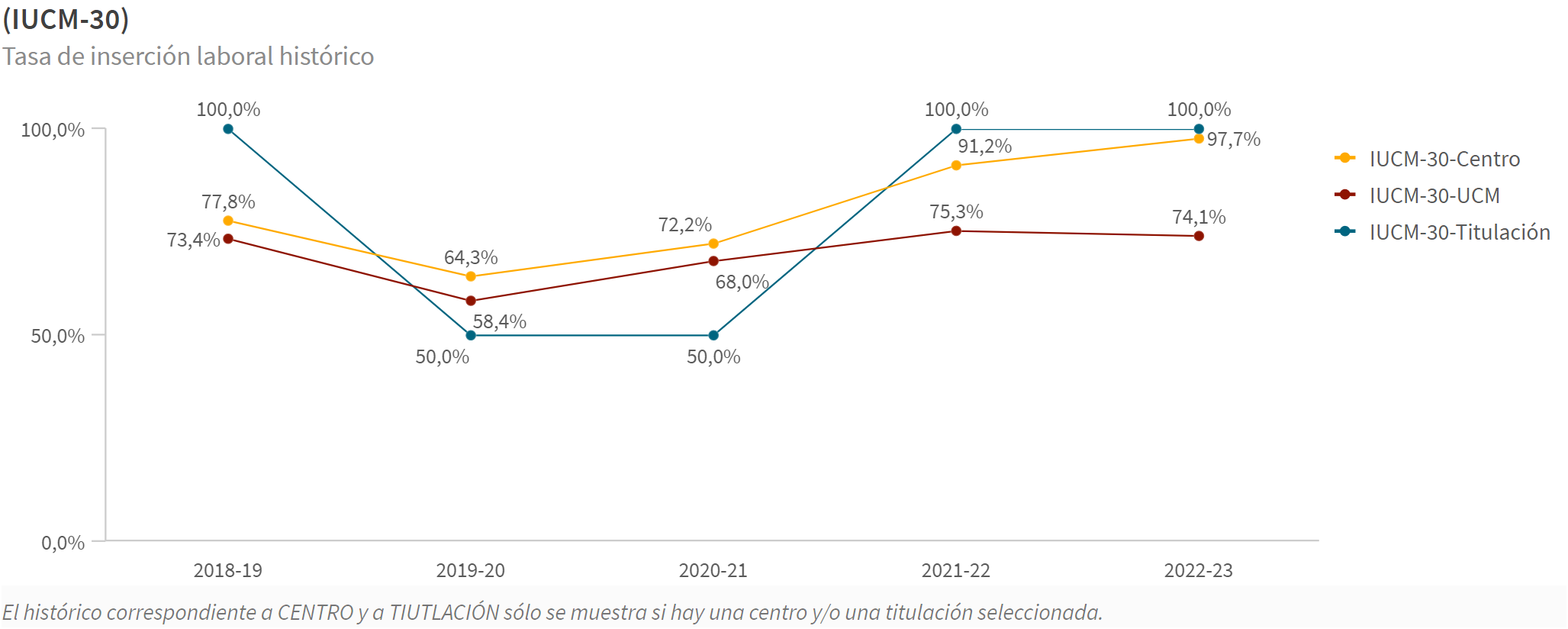 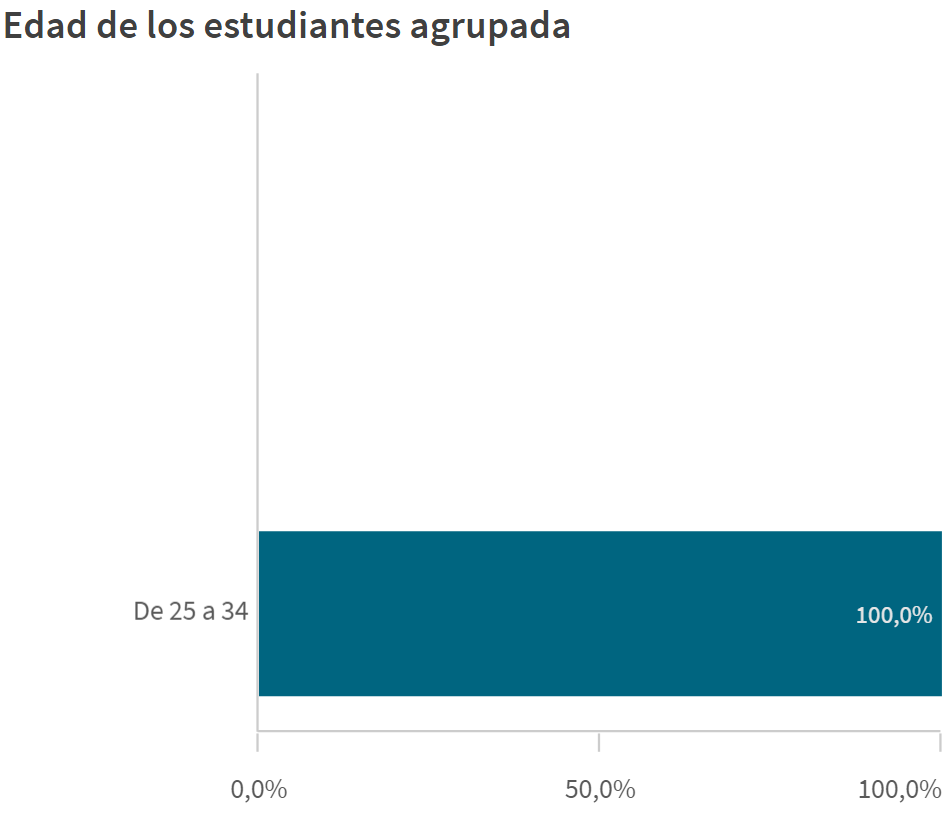 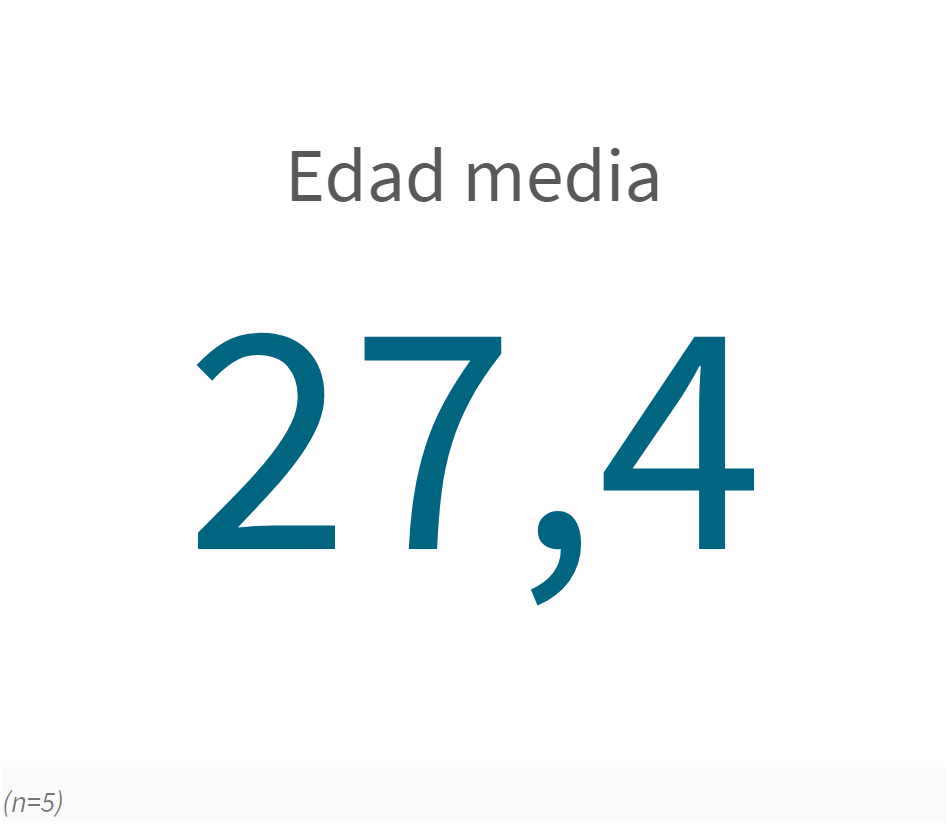 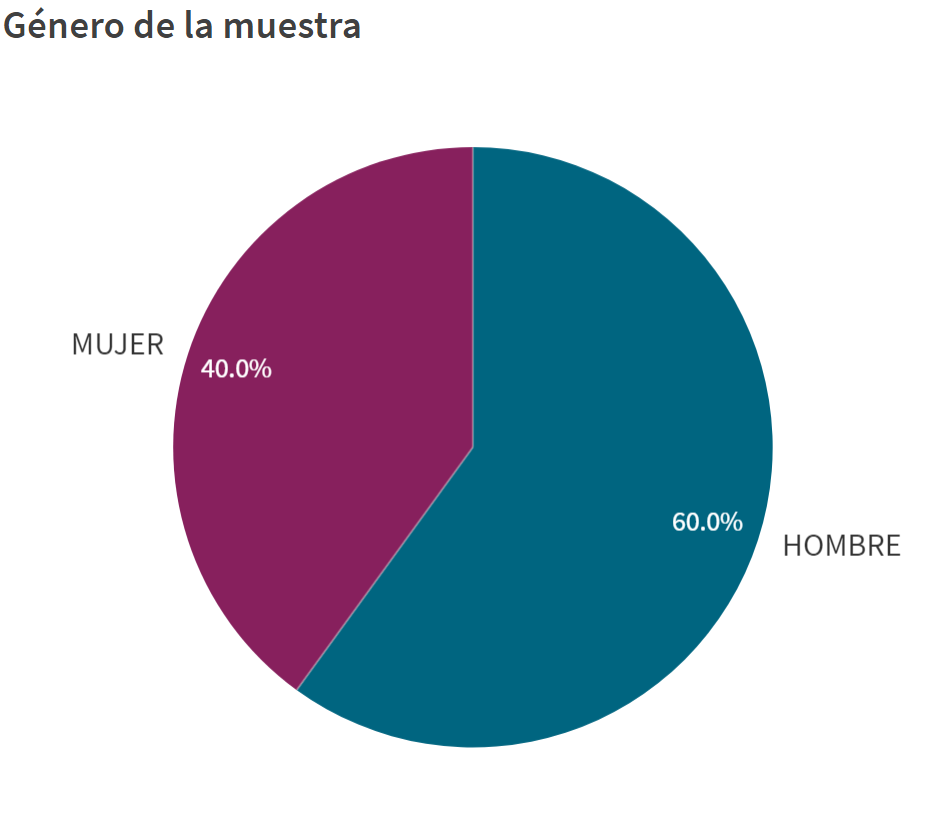 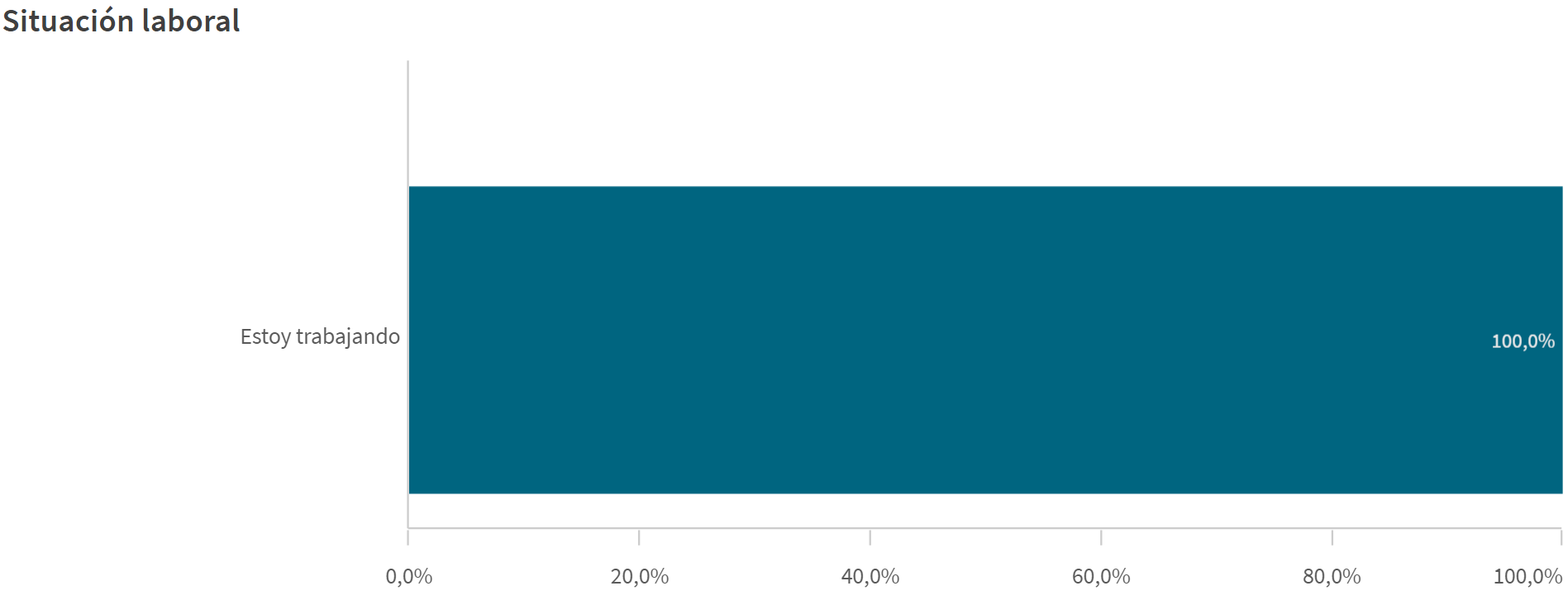 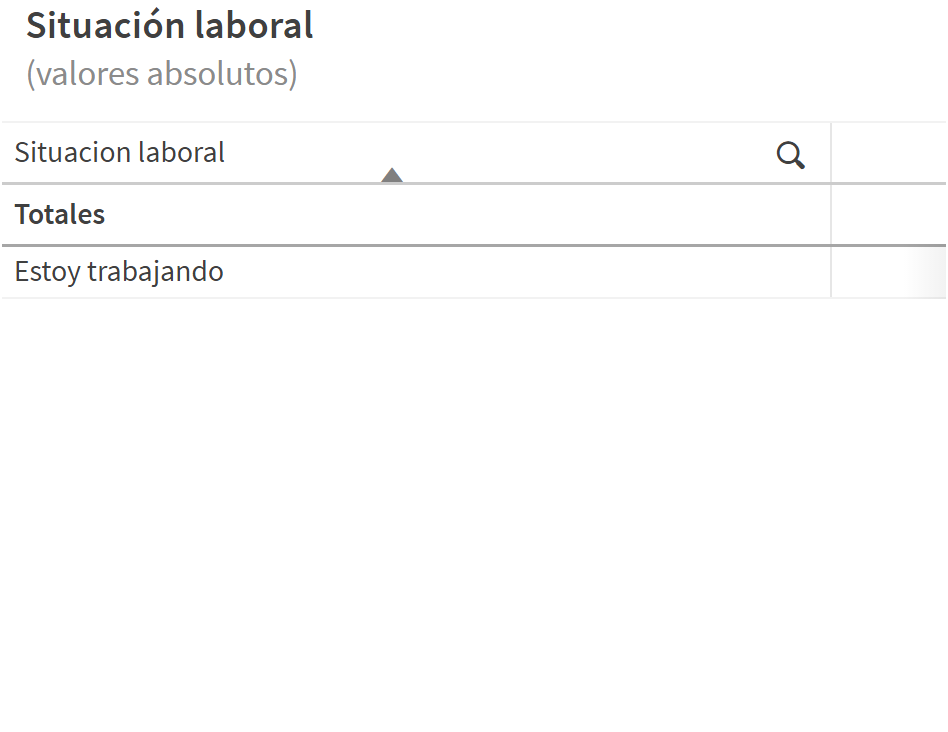 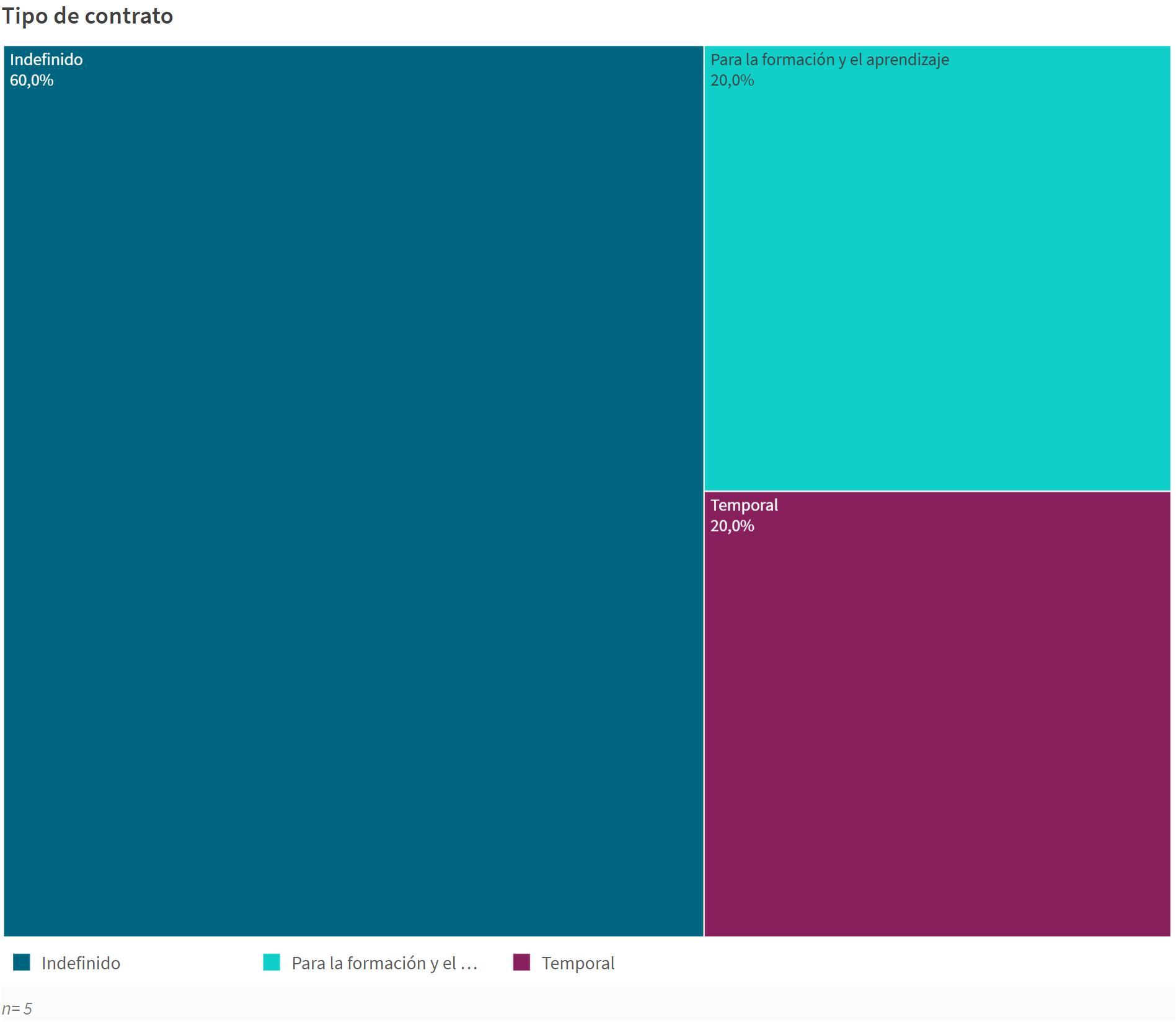 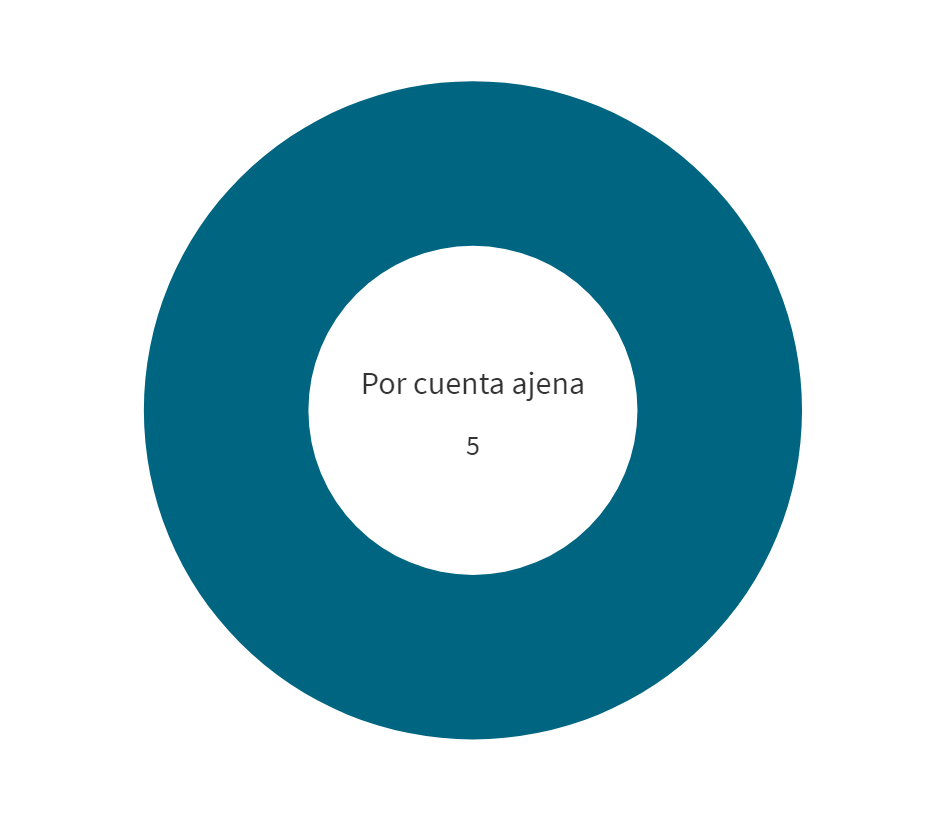 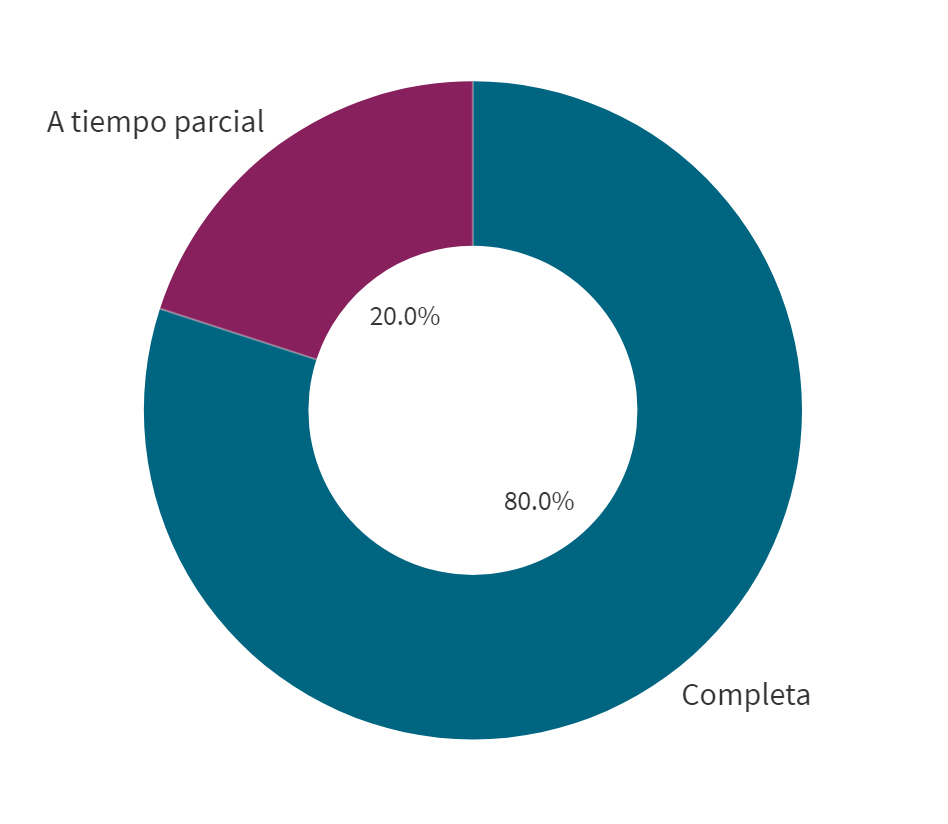 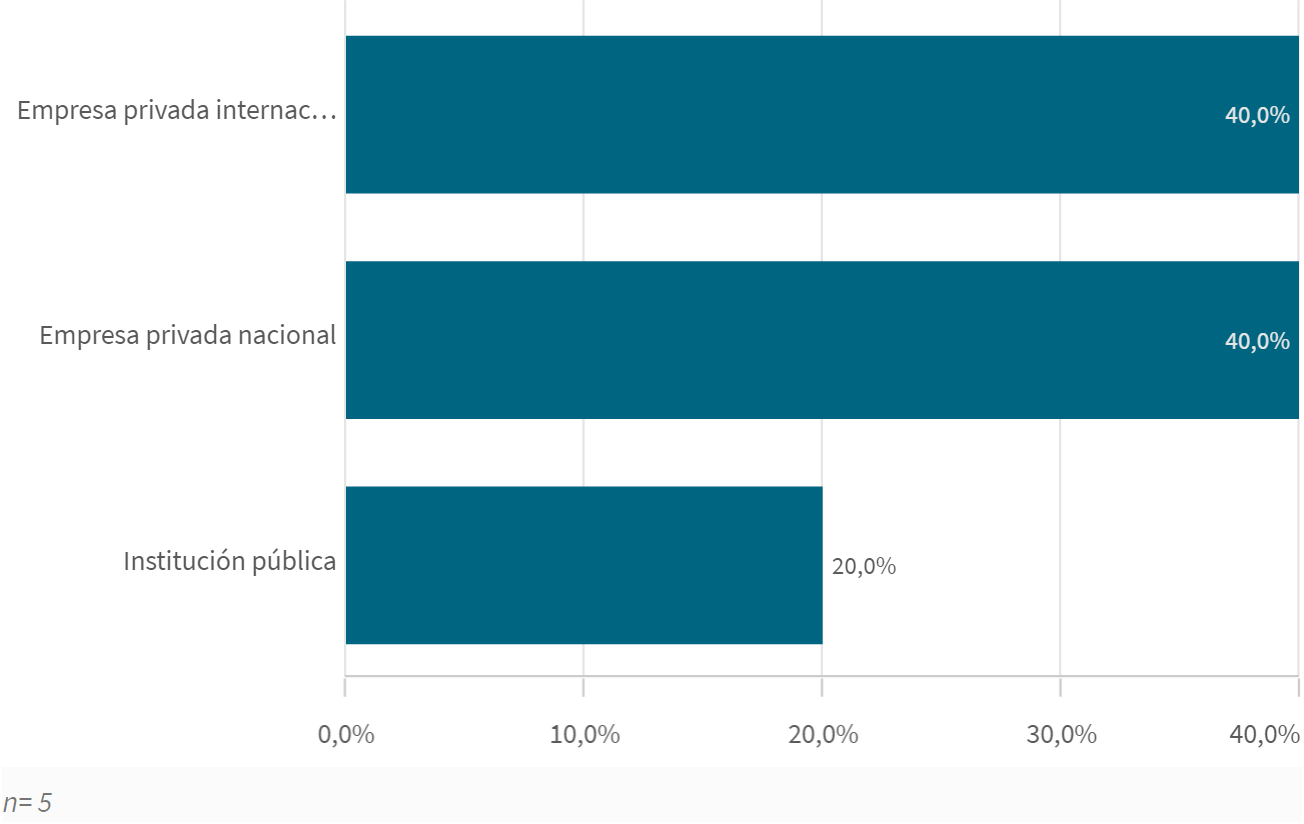 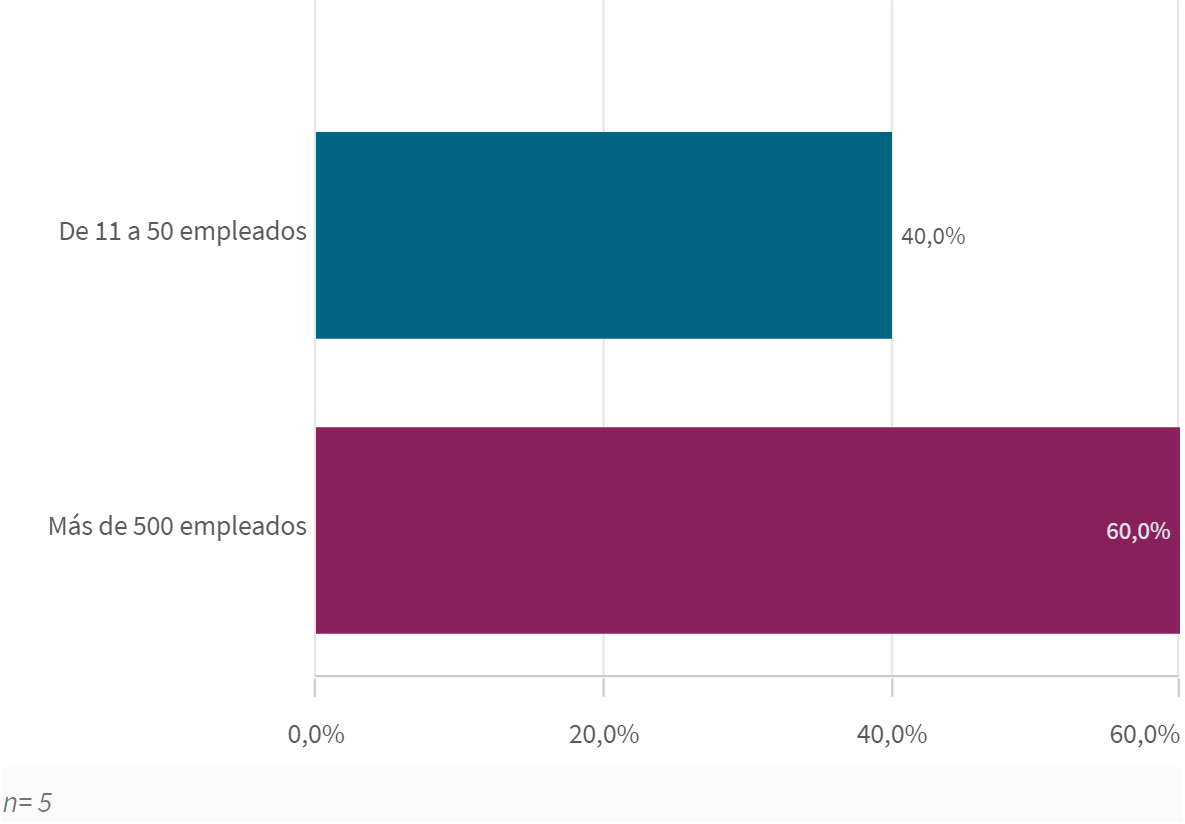 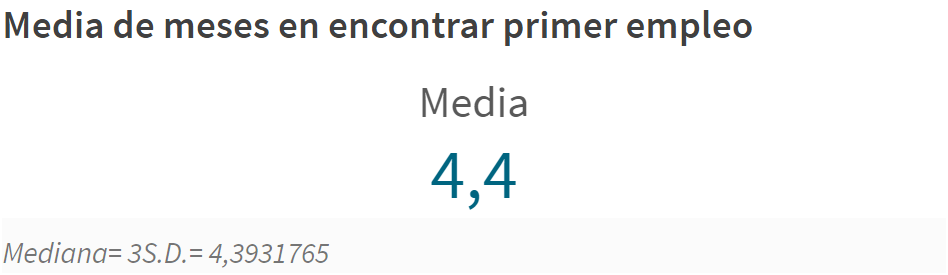 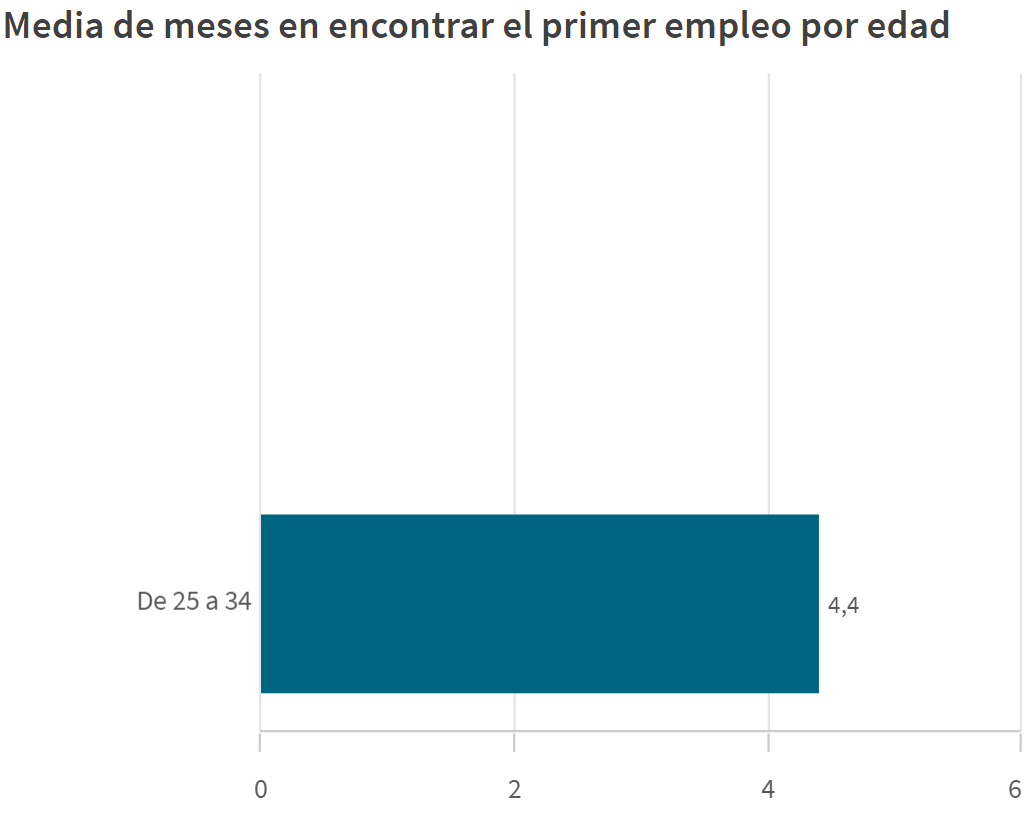 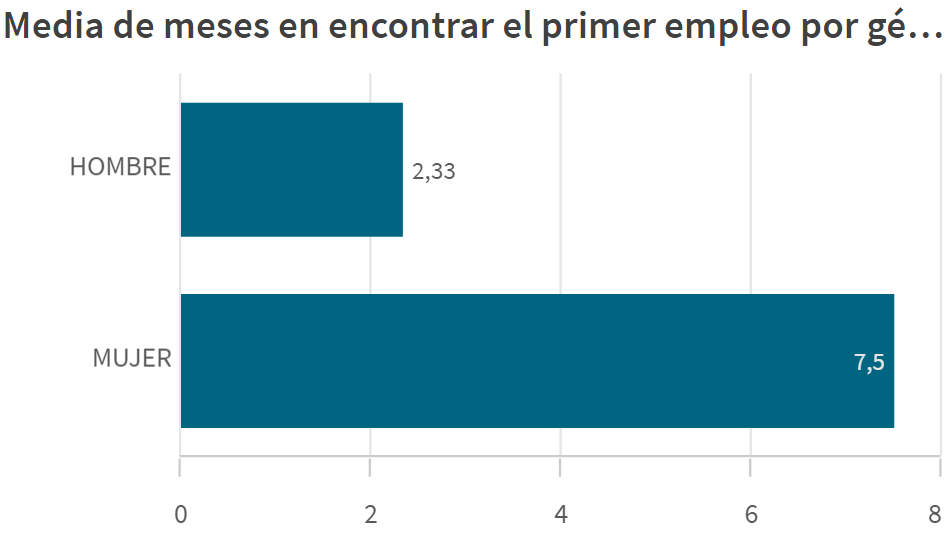 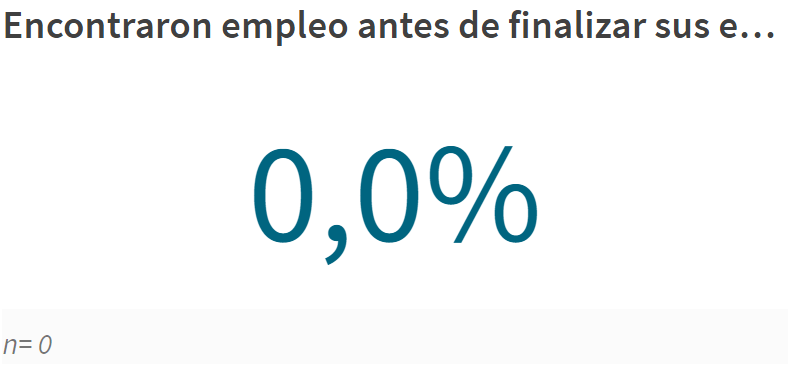 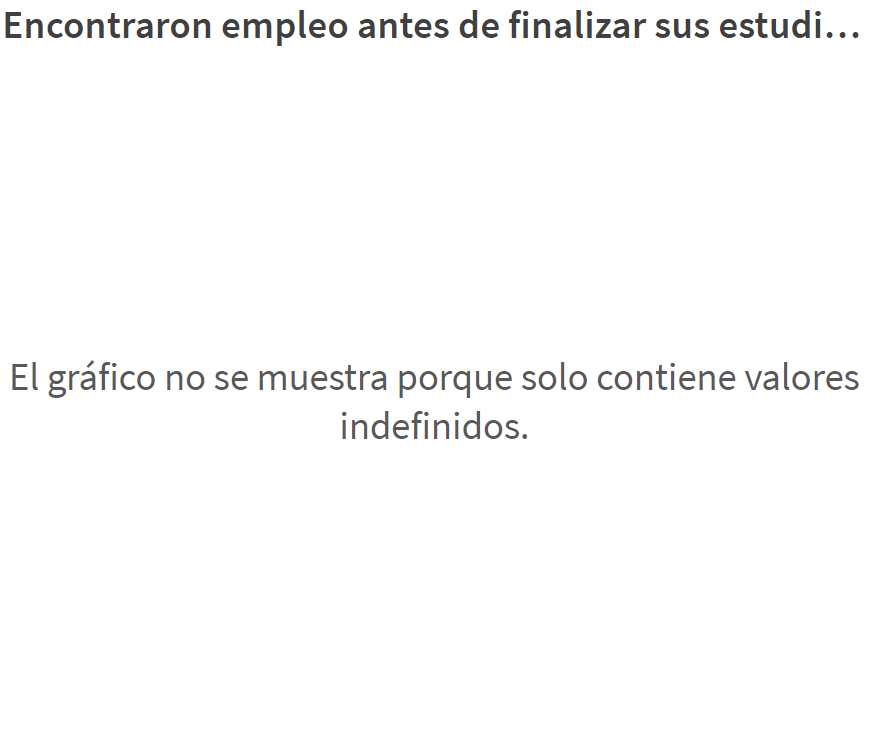 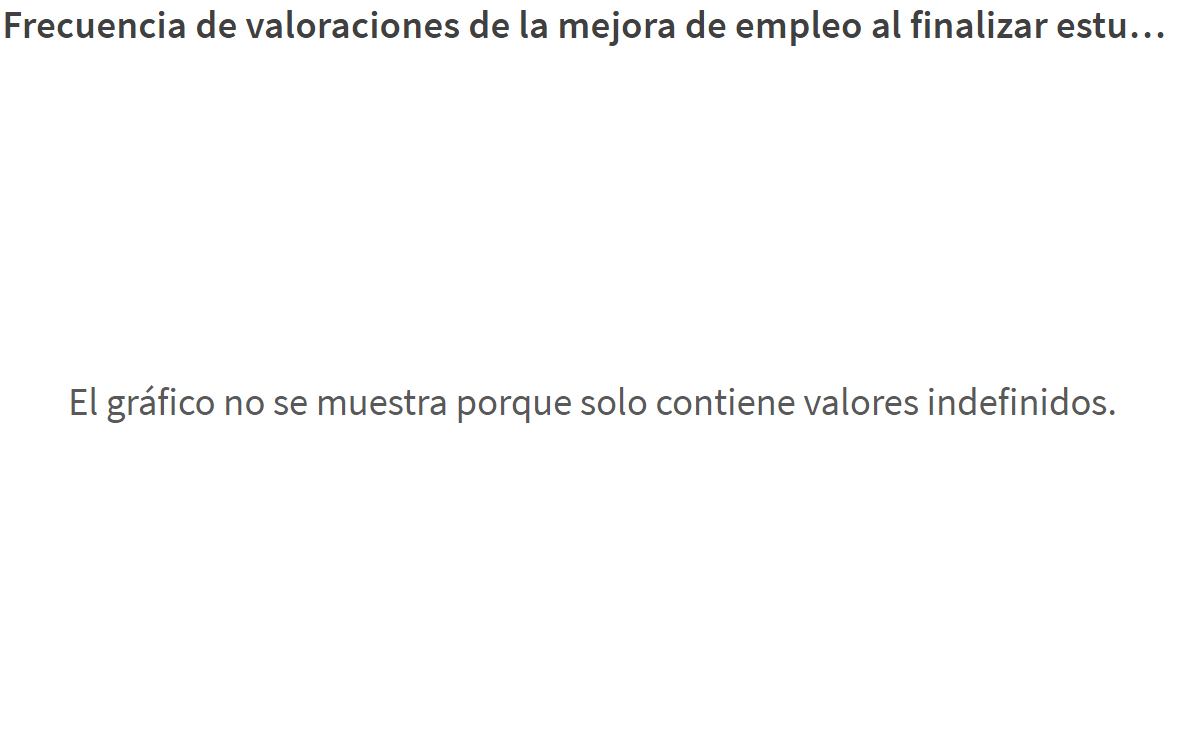 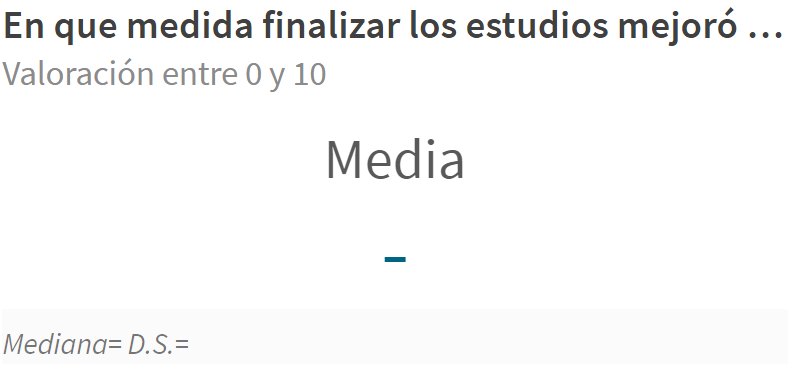 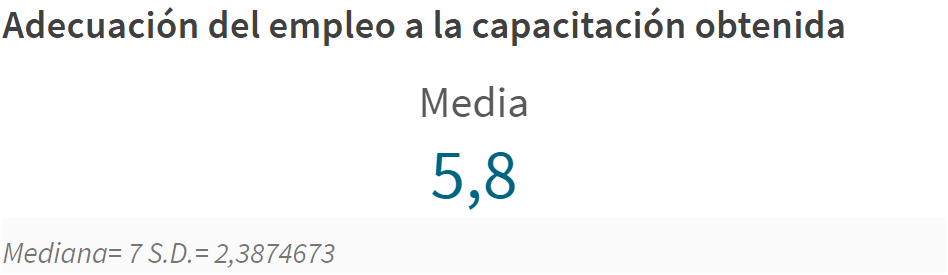 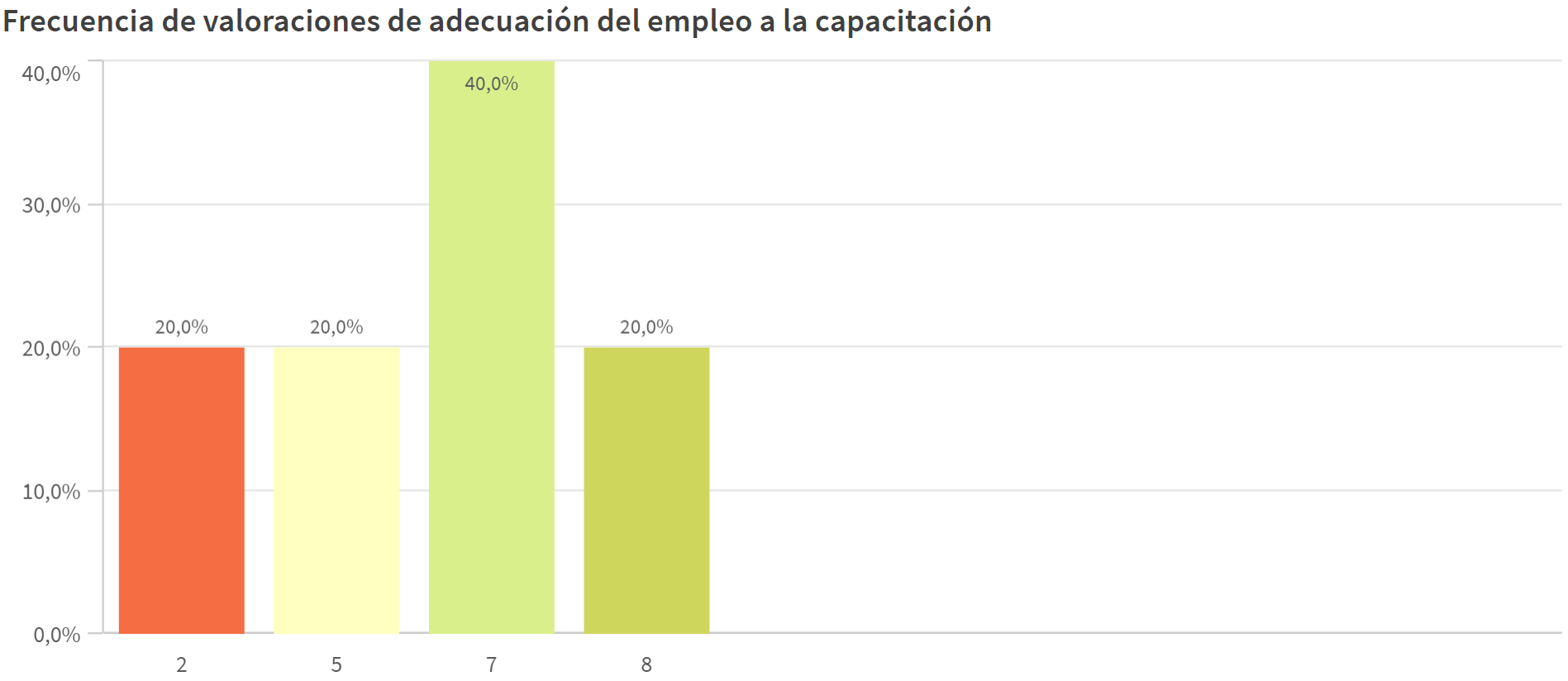 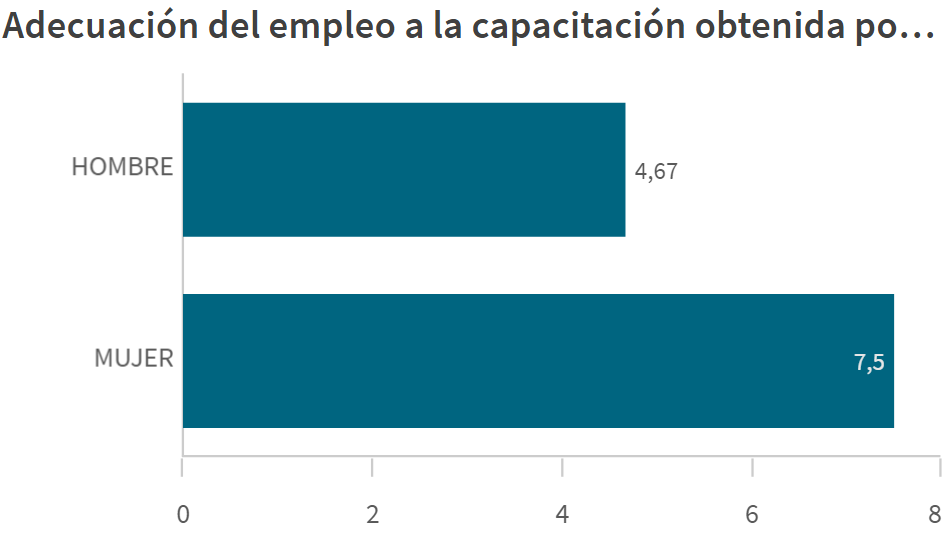 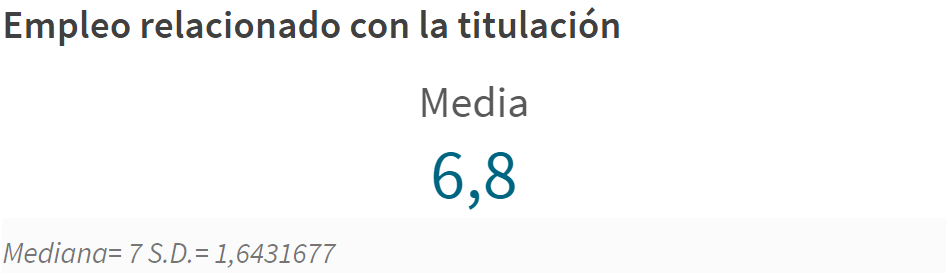 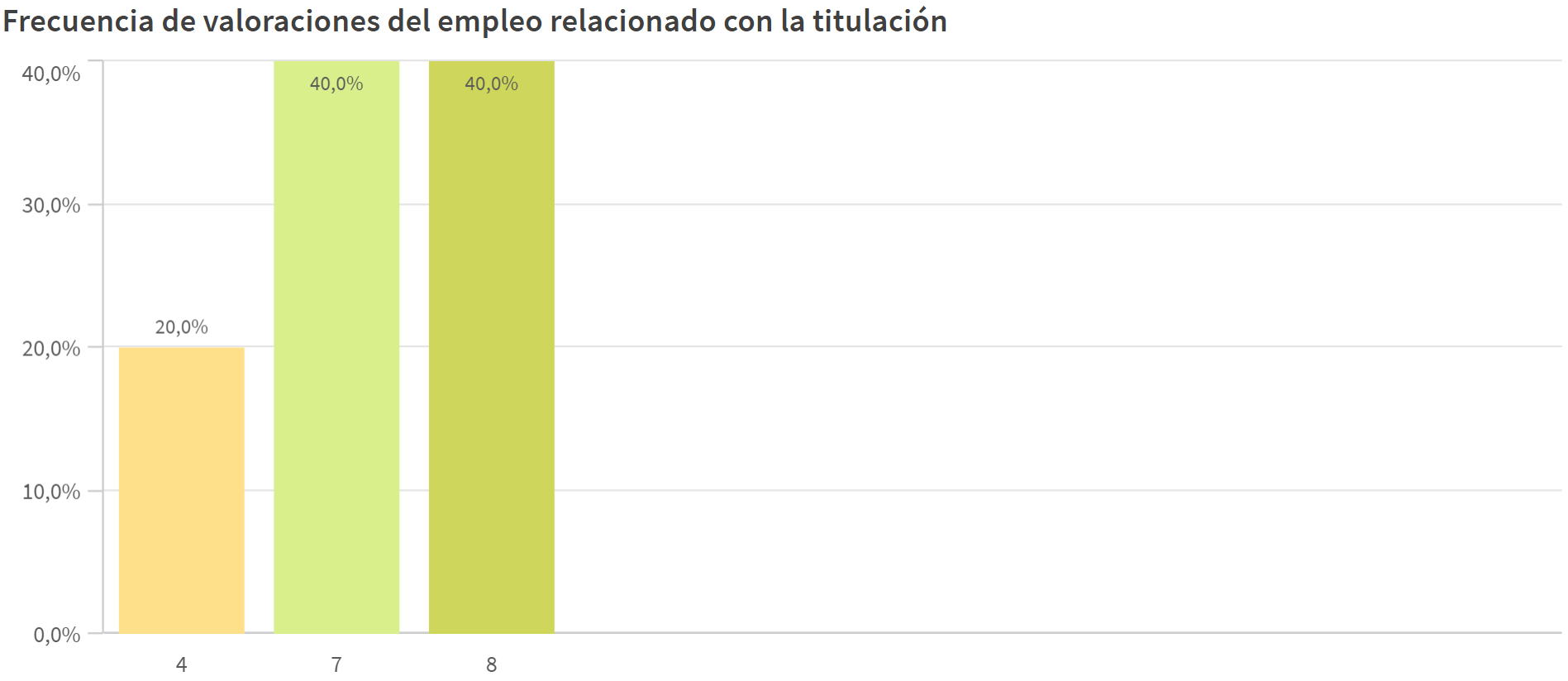 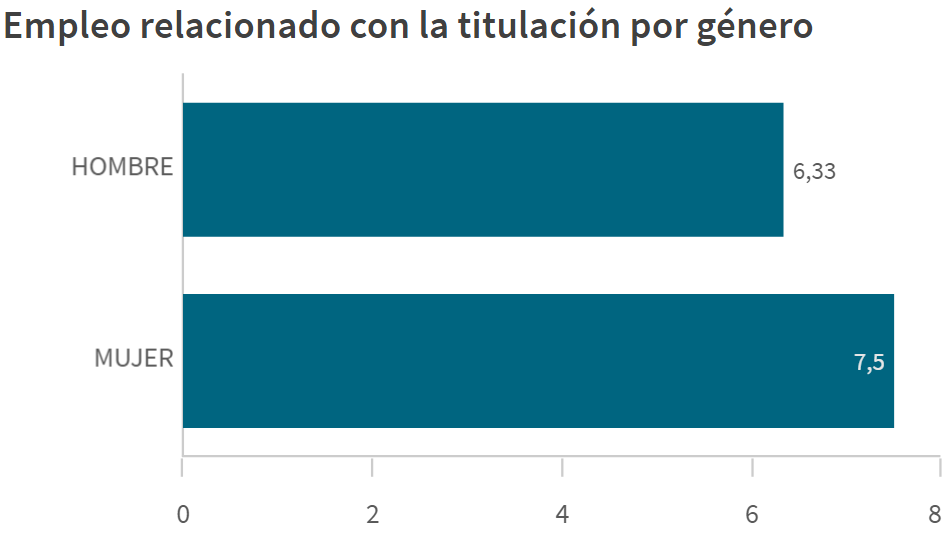 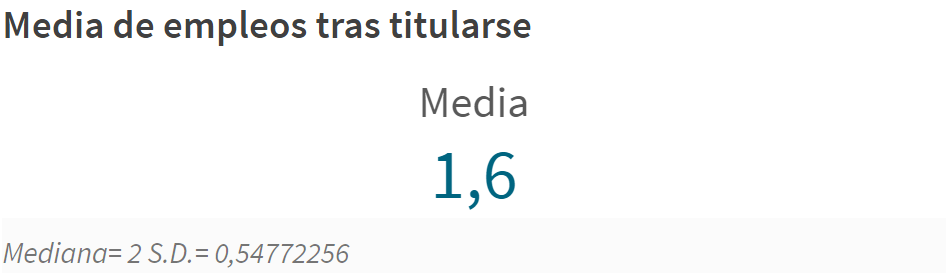 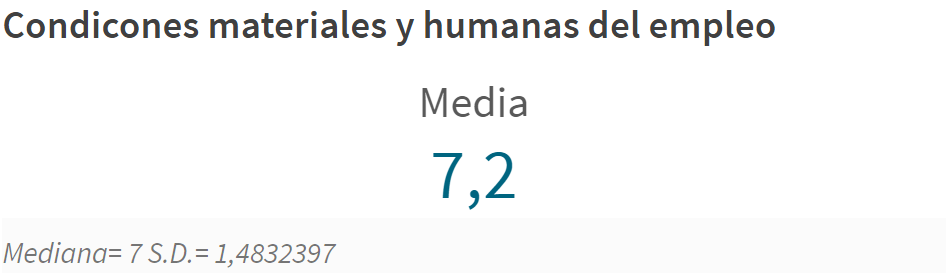 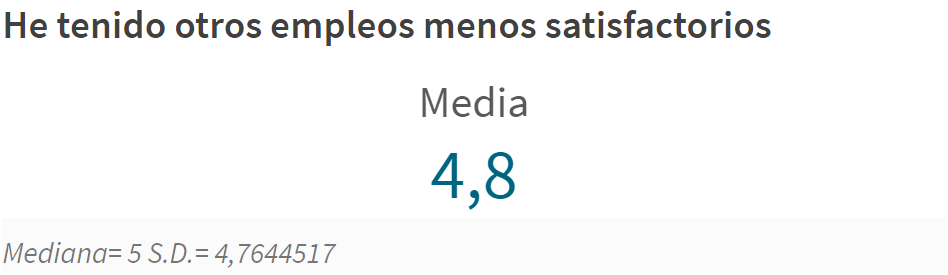 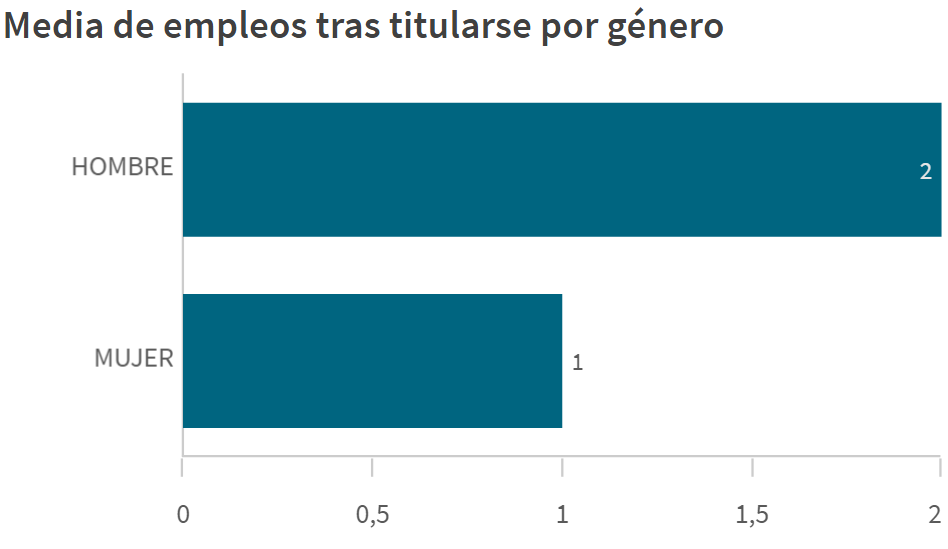 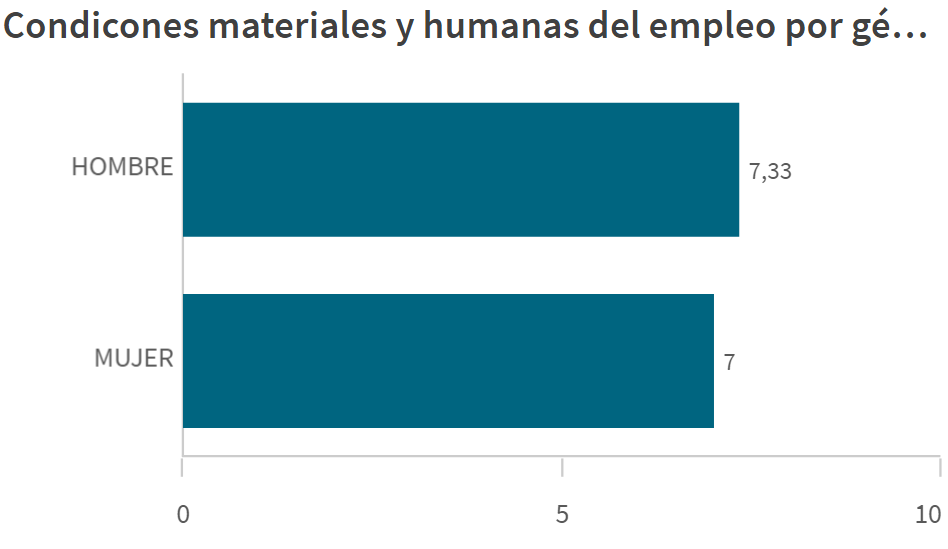 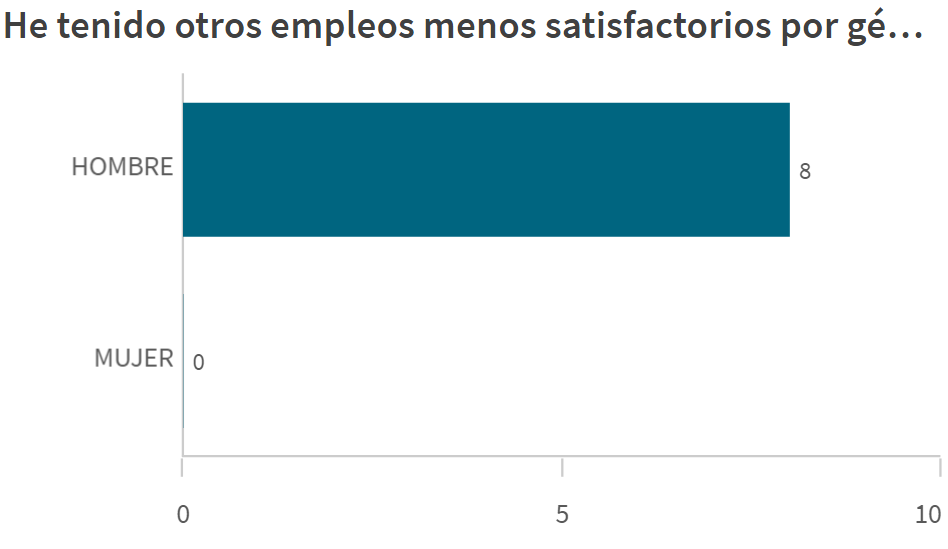 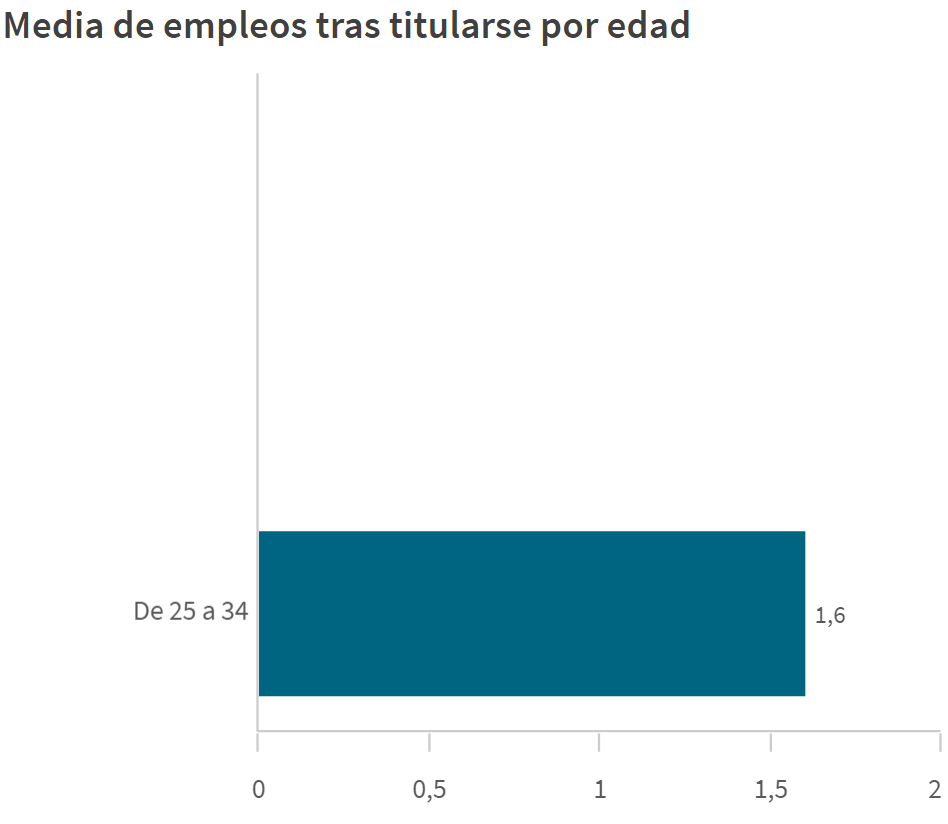 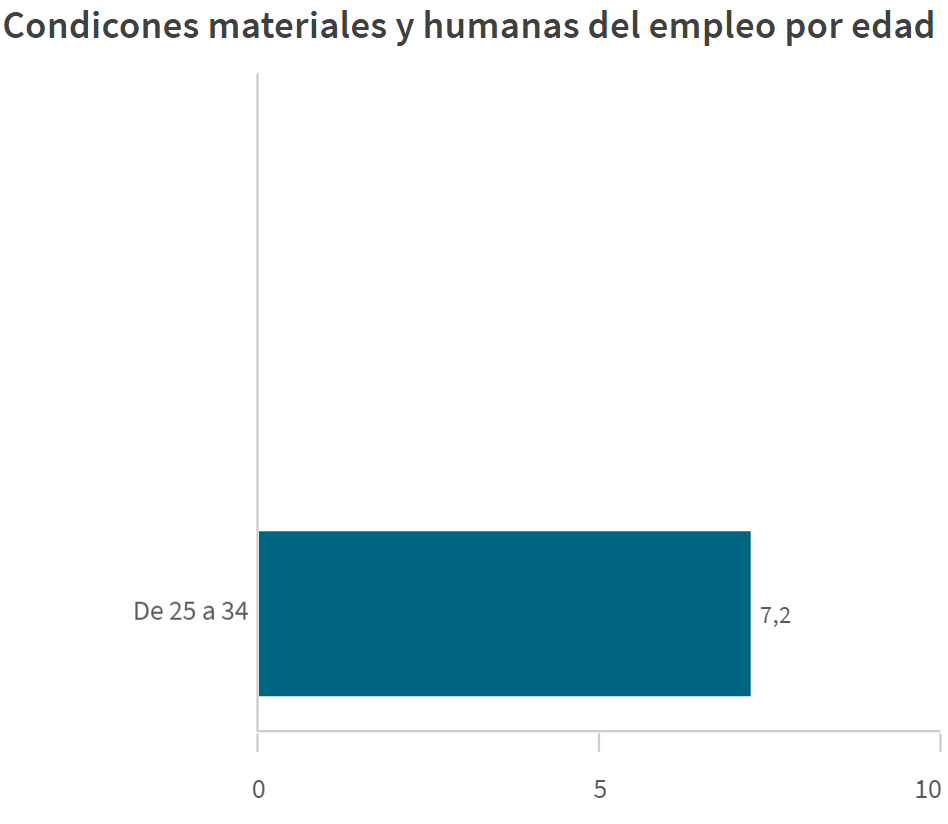 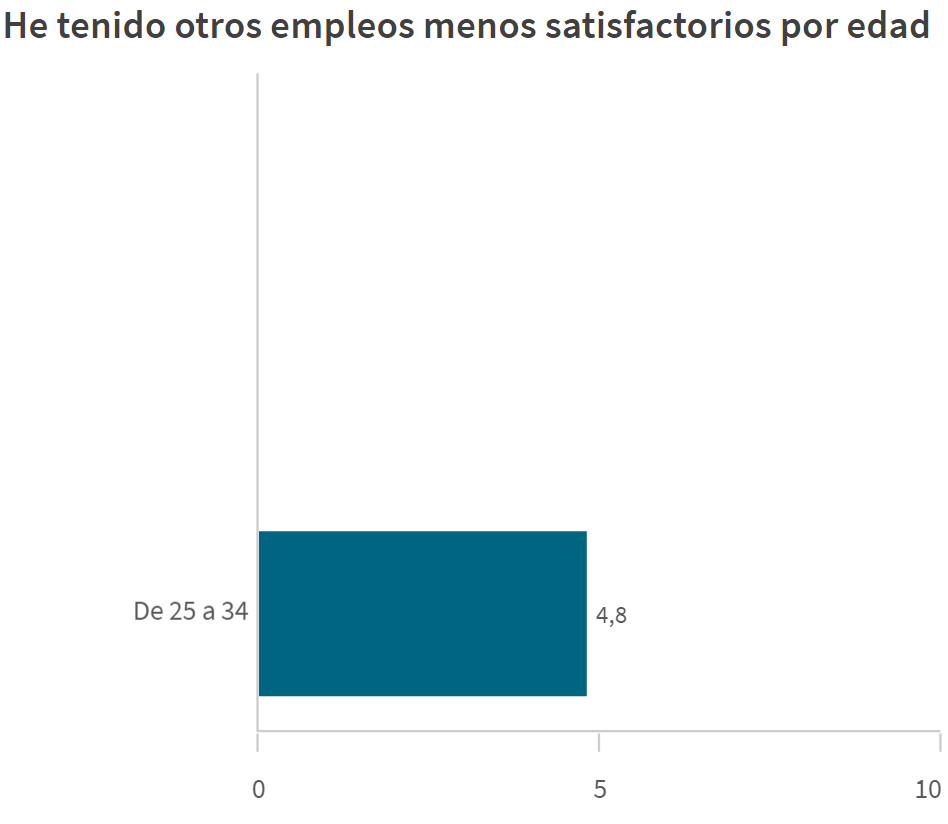 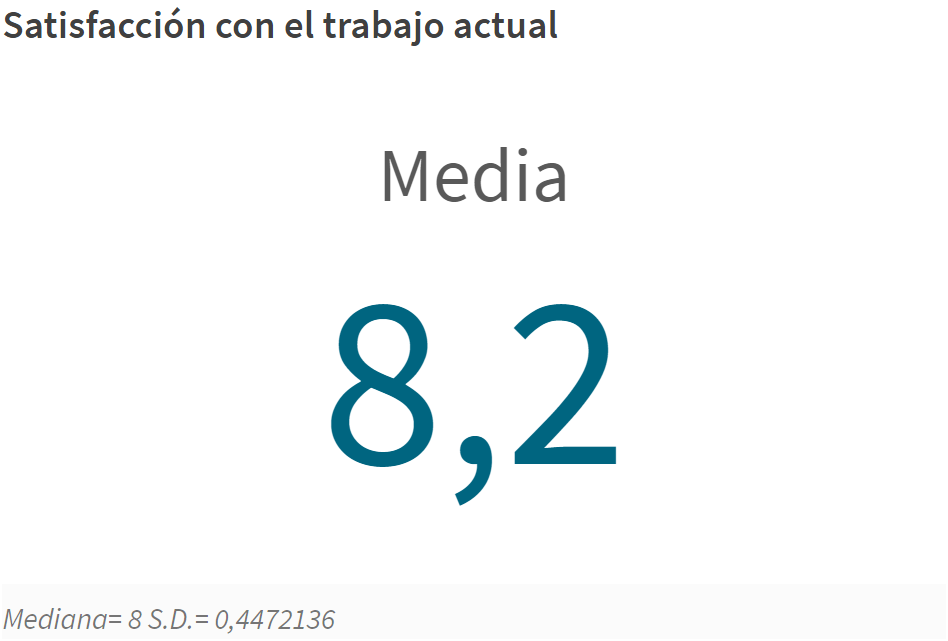 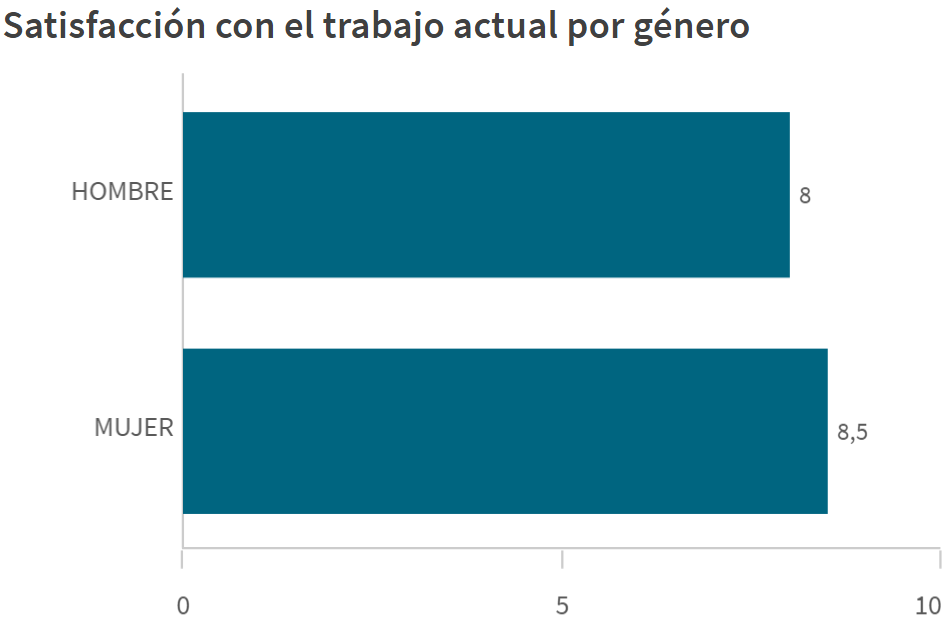 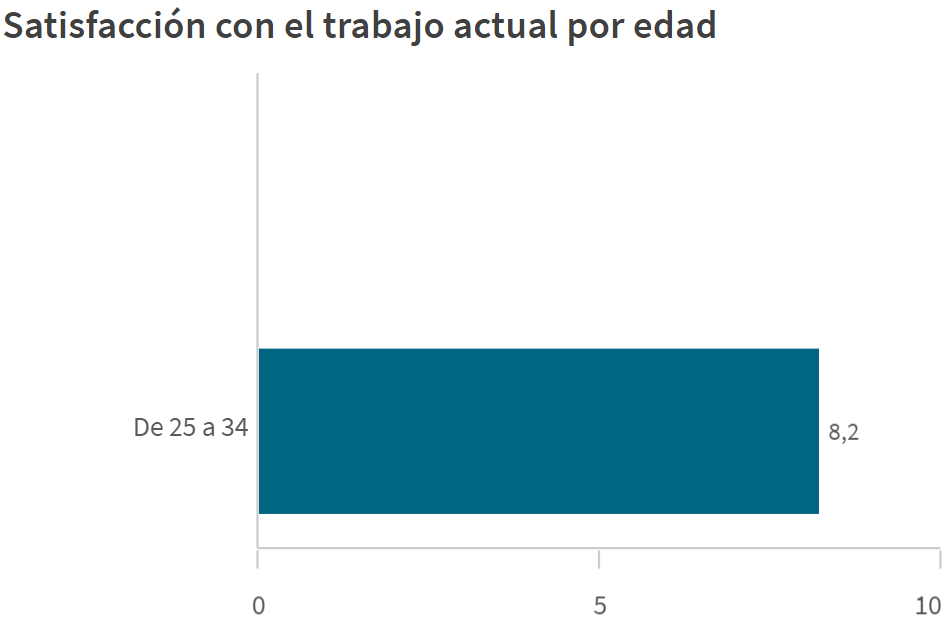 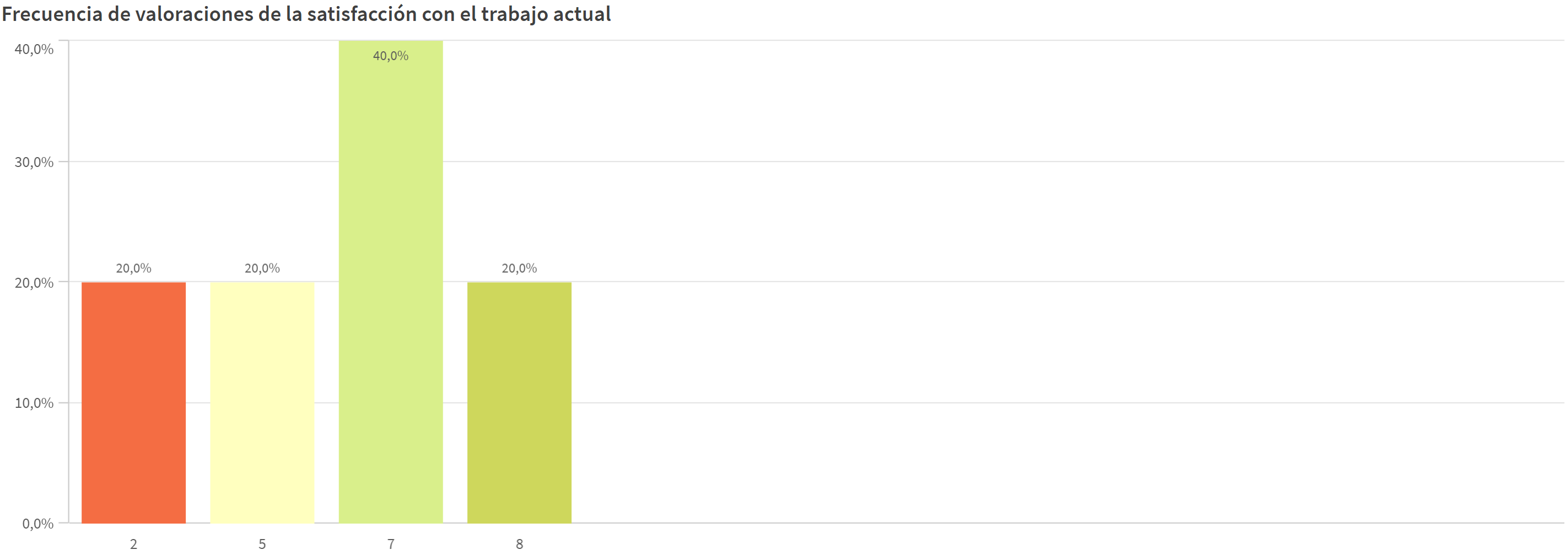